Aortic Aneurysm
Samir K Shah, MD
Aneurysm
Definition
Epidemiology
Treatment 
Electively
Ruptures
NO coverage of
Pathogenesis/structural modeling research
Non-aortic aneurysms
Controversies of EVAR vs open aneurysm
Complex endovascular repair
Aneurysm Definition
50% increase above nominal diameter
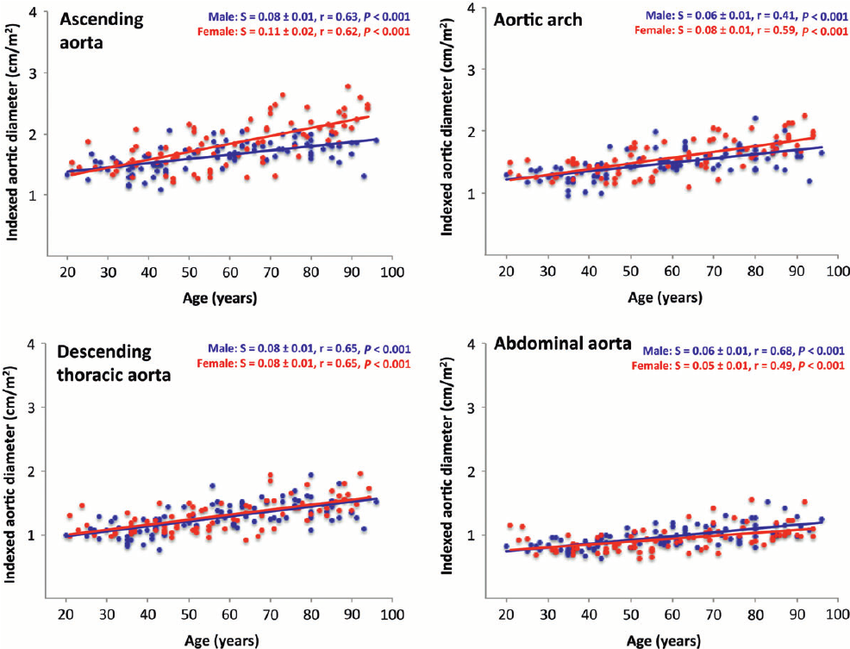 Practical definition of an AAA: 3 cm
[Speaker Notes: Will not discuss other critical management decisions: conduit type, tunneling and conduit orientation etc.]
Epidemiology
>1 m in the US
Risks factors?
[Speaker Notes: Will not discuss other critical management decisions: conduit type, tunneling and conduit orientation etc.]
Risk Factors
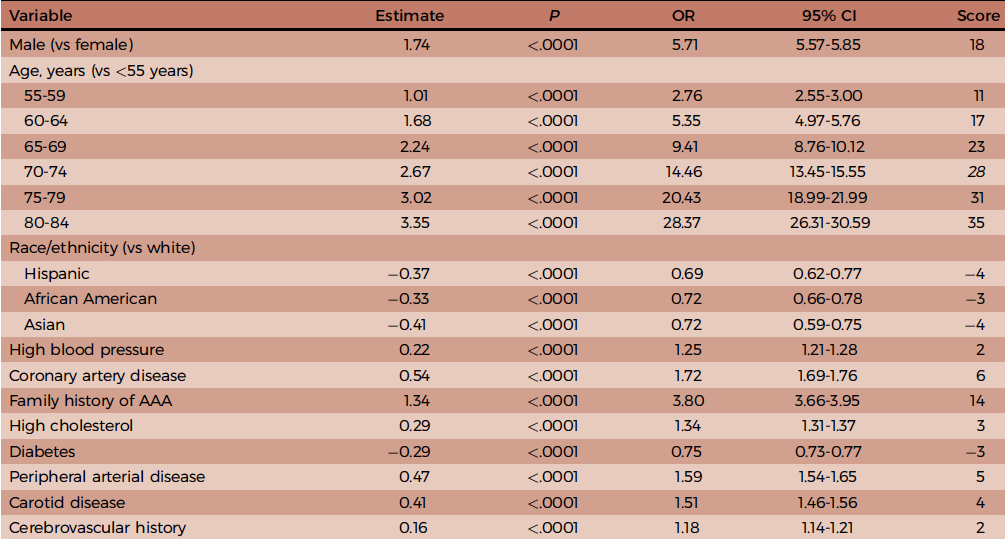 [Speaker Notes: Will not discuss other critical management decisions: conduit type, tunneling and conduit orientation etc.]
Risk Factors
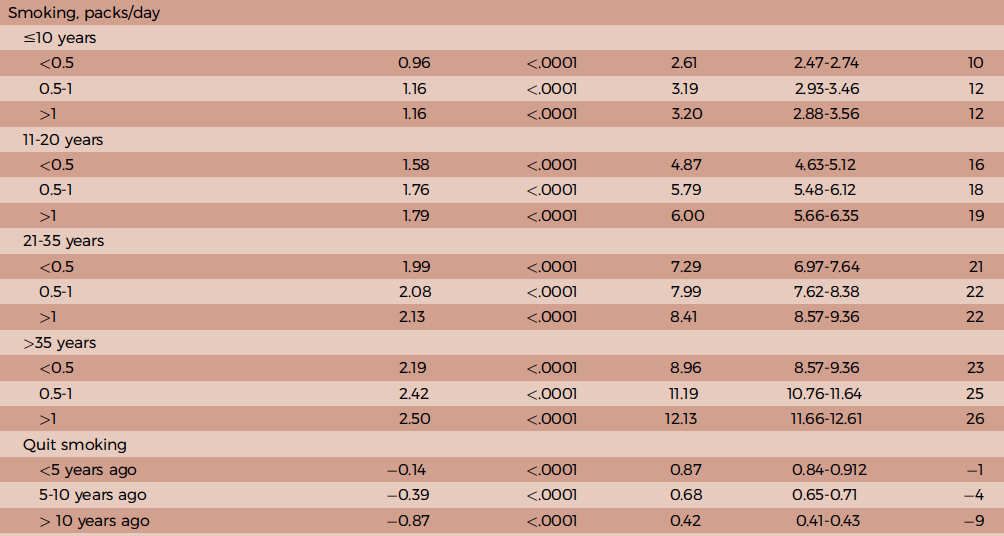 [Speaker Notes: AAA has strongest epidemiologic association with smoking after lung cancer]
Smoking
Dose effect
Quitting is beneficial
Reduces risk of development
Retards aneurysm growth
AAA-mortality has been decreasing in the US
Remains unchanged in countries where smoking rates have not declined
Risk Factors for Rupture
Related  but distinct from risk factors for aneurysm development
Female gender
Current smoking
Larger AAA diameter
Elevated MAP
Diagnosis By Physical Examination
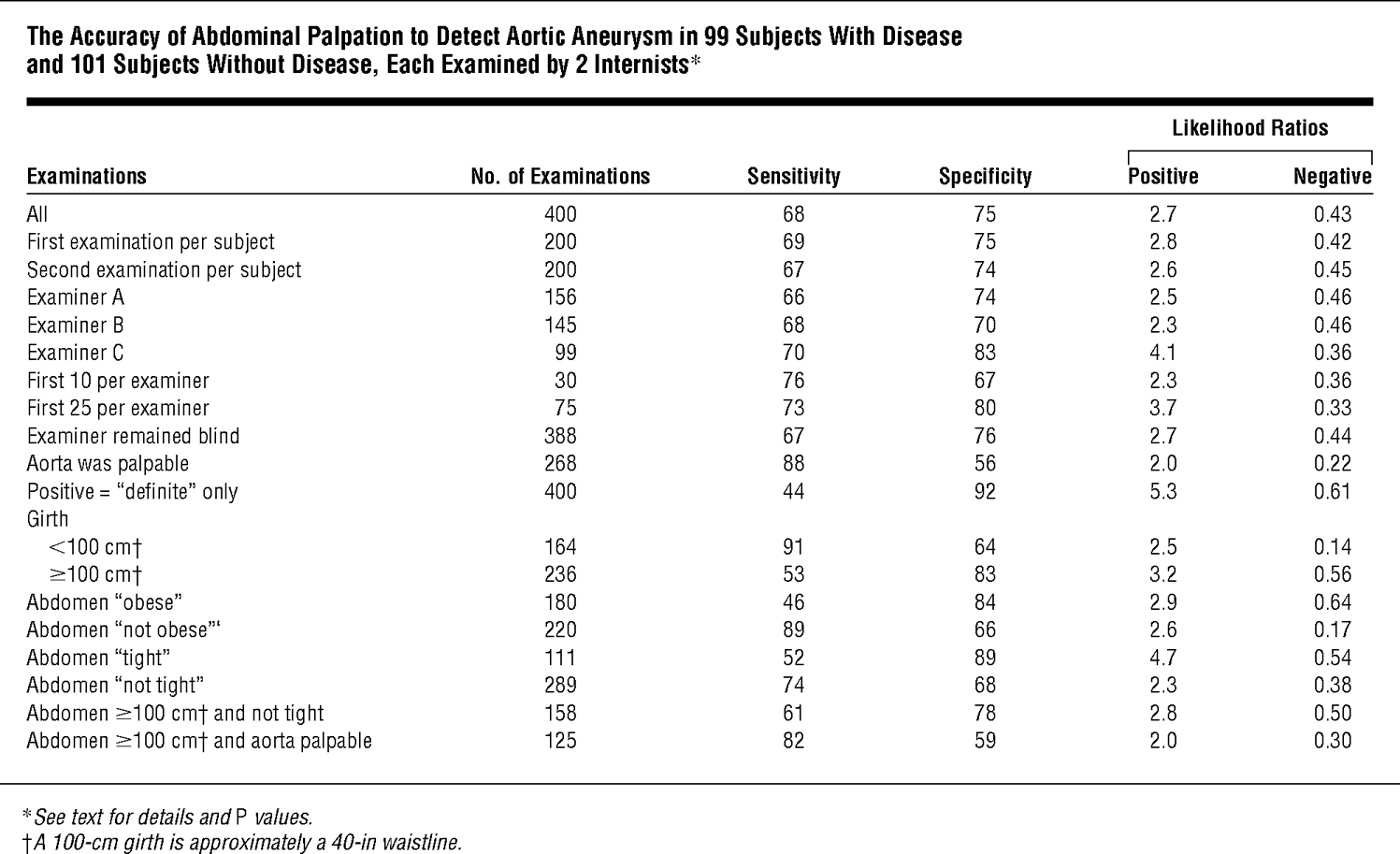 [Speaker Notes: Positive LR is the increase in odds with presence of the finding]
Vertebral Levels
Diaphragmatic hiatus
T12
Renal arteries
L1-2
Aortic bifurcation
L4 (umbilicus)
Diagnosis – Imaging
Ultrasound
Nearly 100% sensitivity/specificity
Operator dependent; effect on diameter?
CT/MR
AAA 2 mm larger on CT than on US
Axial imaging imperfect
Overcome with awareness (and reprocessing software)
Centerline Measurements
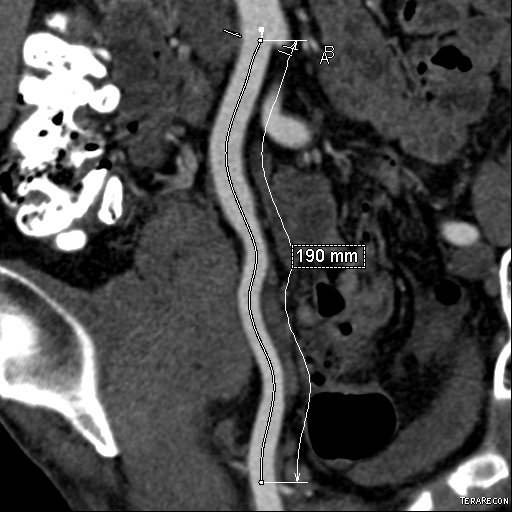 Orthogonal Diameter Measurements
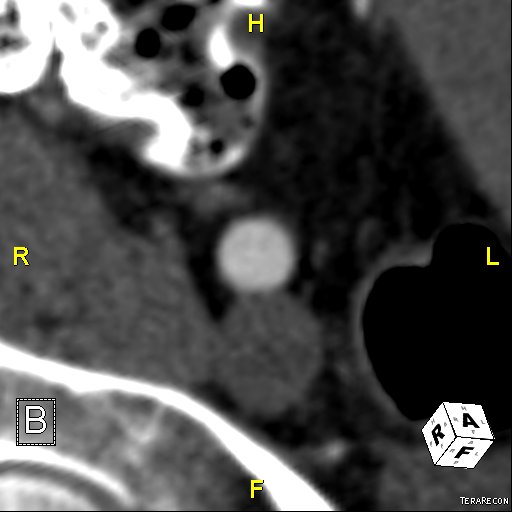 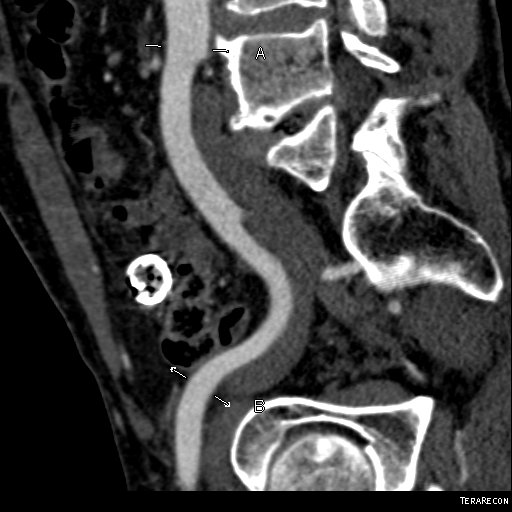 Centerline vs Straight Distance
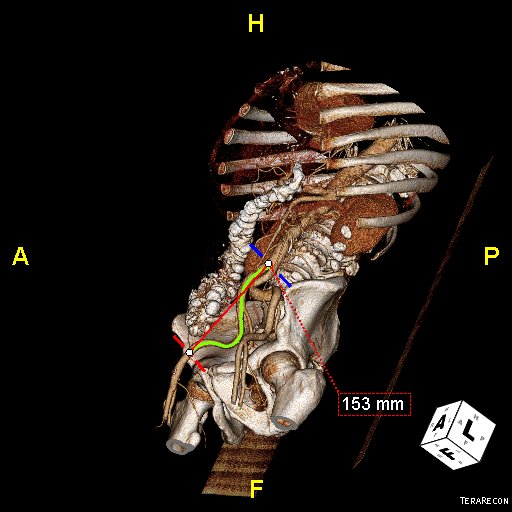 Management of Small Aneurysms
4 cm aneurysm?
[Speaker Notes: Will not discuss other critical management decisions: conduit type, tunneling and conduit orientation etc.]
Time to 10% Probability of Achieving 5.5 cm
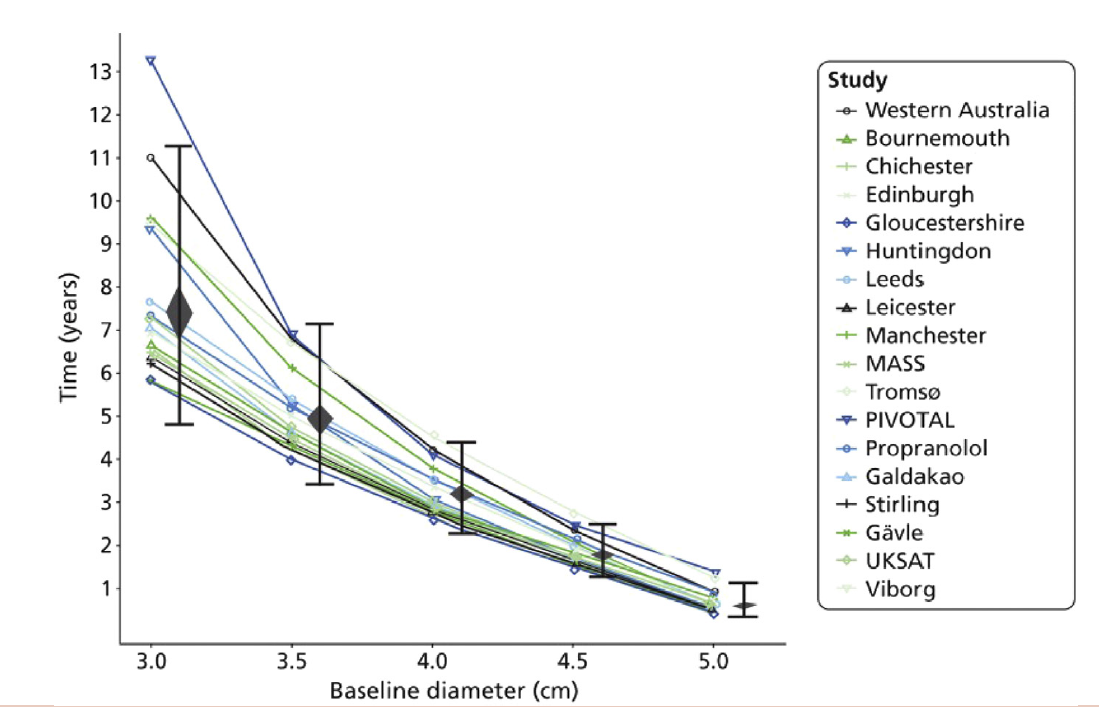 Management of Small Aneurysms
ADAM and UKSAT: 30-d increased mortality for treatment of 4.0-5.4 cm AAA
No difference in long-term survival
Surveillance strategy
3-3.9 cm: q3y
4-4.9 cm: q1y
5-5.4 cm: q6m
Average AAA growth/y: 2.2 mm
[Speaker Notes: Will not discuss other critical management decisions: conduit type, tunneling and conduit orientation etc.]
Management of Small Aneurysms
What about endovascular aneurysm repair (EVAR)?
Comparison of Surveillance versus Aortic Endografting for Small Aneurysm Repair (CAESAR) and Positive Impact of Endovascular Options for Treating Aneurysms Early (PIVOTAL)
EVAR vs surveillance for 4 (or 4.1) cm to 5.4 cm
No survival benefit to EVAR
[Speaker Notes: Will not discuss other critical management decisions: conduit type, tunneling and conduit orientation etc.]
Indications for Repair
5.5 cm
5.0 cm (women)
Growth of at least 5 mm/6 months
Symptomatic
Complicated (e.g. distal embolization)
Saccular (?)
[Speaker Notes: Will not discuss other critical management decisions: conduit type, tunneling and conduit orientation etc.]
Endovascular vs Open Repair
Anatomy
Neck length, angulation, diameter, calcification, thrombus, morphology
Operative risk
EVAR is not trivial
EVAR 2 trial with 8.4% 30-d mortality for EVAR in patients unfit for open surgery (controversial)
Willingness to comply with lifelong surveillance
Tradeoff in type of reinterventions, complications (e.g. hypogastric artery) and recovery
[Speaker Notes: Will not discuss other critical management decisions: conduit type, tunneling and conduit orientation etc.]
Late Follow-up of the DREAM Trial
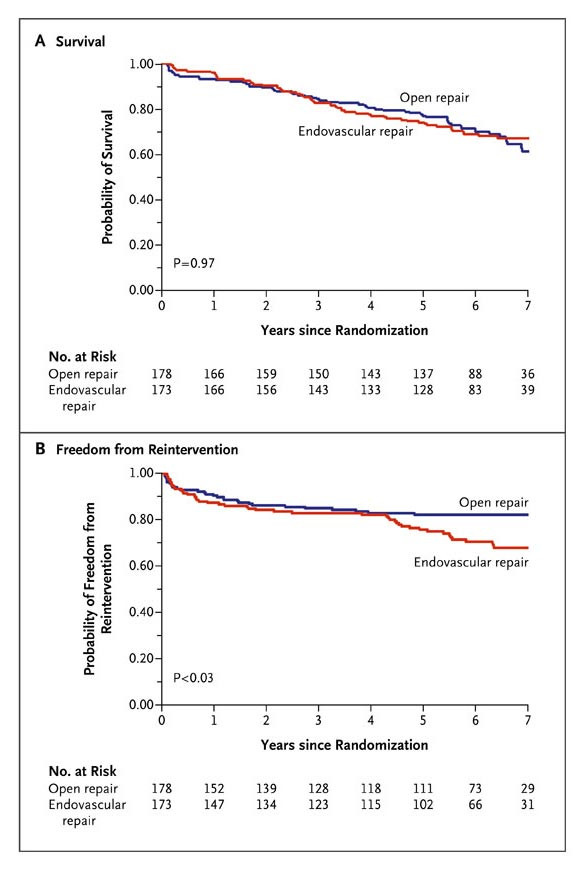 Late Follow-up of the DREAM Trial
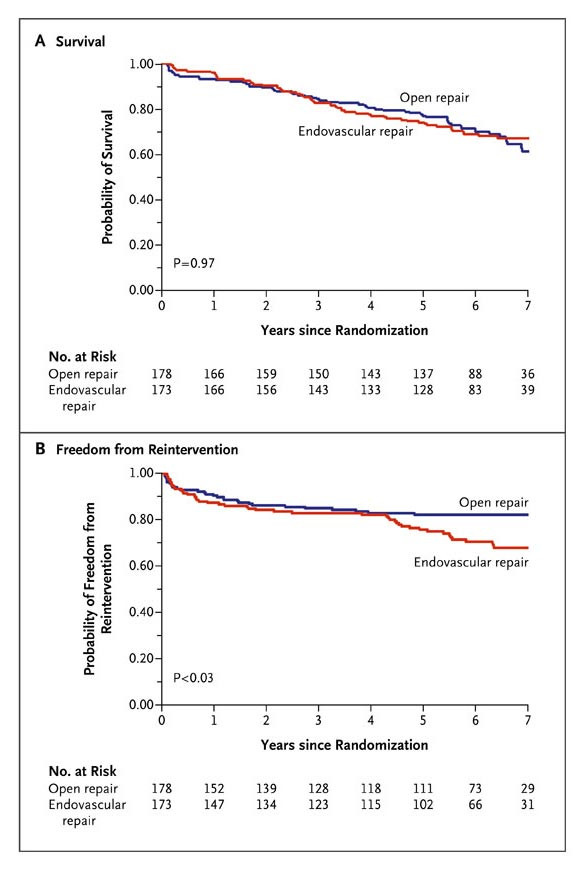 Endoleaks
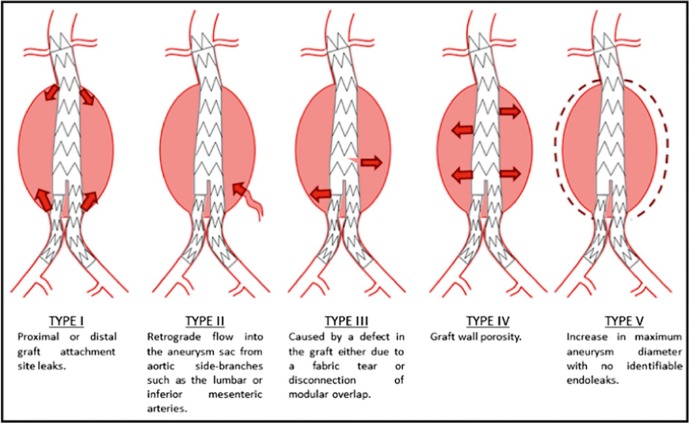 [Speaker Notes: 90% power to detect a difference of 5%
Each center had to do at least 50 cases yearly]
Immediate Management of Patients with Rupture: Open Versus Endovascular repair (IMPROVE)
30 centers (UK, Canada), 2009-2013
Clinical diagnosis of rupture, randomized to open or endovascular repair
316 endovascular vs 261 open
Primary endpoint: survival at 30 d
Well-designed
Audit of centers for volume and results
CTA capability within 20 min of arrival
Included ill patients (>50% of patients had SBP<90 mm Hg)
Powell JT, et al. BMJ. 13(348): f7661
[Speaker Notes: 90% power to detect a difference of 5%
Each center had to do at least 50 cases yearly]
IMPROVE Trial
True rupture: endovascular 87%, open 88%
Endovascular arm
64% EVAR eligible
Unadjusted OR for 30-d mortality in endo vs open: 0.92 (0.66-1.28, p=0.62)
Adjusted OR (age, sex, Hardman index): 0.94 (0.67-1.33, p=0.73)
30-d mortality for confirmed rupture were nondifferent
36.4 (endovascular) vs 40.6%, p=0.31
[Speaker Notes: Most common reason for lack of EVAR eligibility was neck anatomy
Hardman index is a validated scoring system for ruptured aneurysms – uses 5 dichotomized variables: hemoglobin (9), creatinine, age (76), MI or ECG, pre-hospital LOC]
IMPROVE Trial
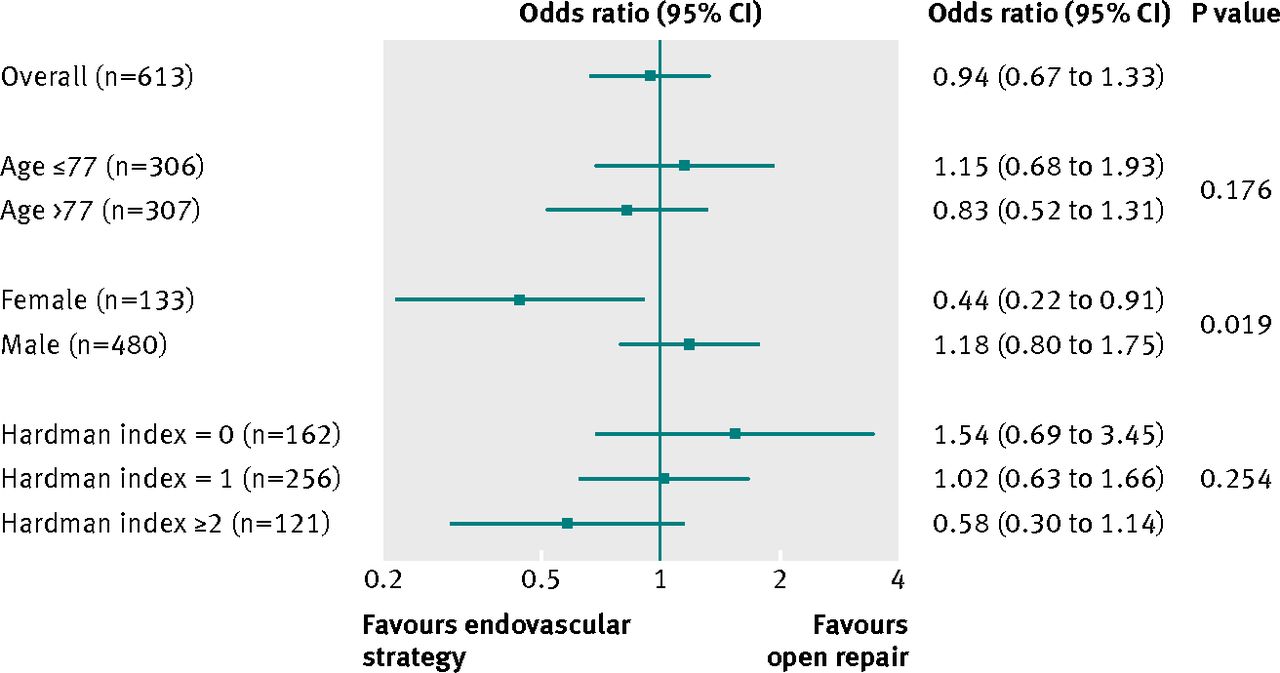 [Speaker Notes: Women seem to have better outcomes than men; otherwise no subgroup differences]
IMPROVE Trial Outcomes
24-hour mortality: 22% (E) vs 19% (O) – nondifferent
30-d reinterventions – nondifferent
Shorter LOS for endovascular
ICU 4.2 vs 6.3 d
Total hospital 9.4 vs 12 d
Superior discharge to home for endovascular: 94 vs 77% (p<0.001)
ECAR and AJAX
Smaller trials
Randomized only after determining eligibility for EVAR
Excludes worst off patients
No difference in 30-day mortality
Pooled analysis from all 3 trials for 30-d mortality: endovascular vs open OR 0.88 (0.66-1.18)
Reimerink JJ, et al. Ann Surg. 258(2): 248-56
Supraceliac Control
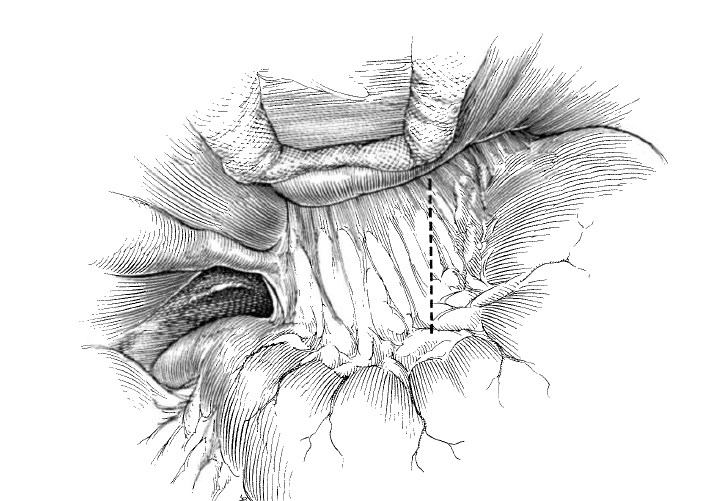 Supraceliac Control
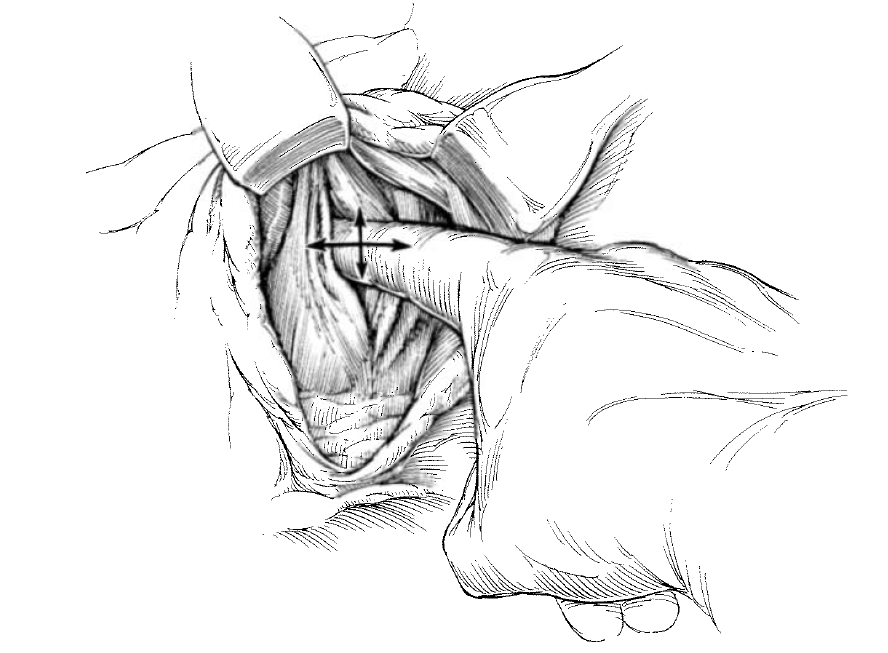 Aortotomy
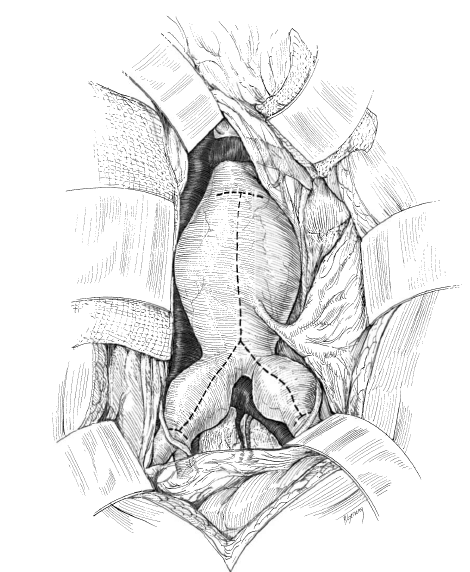 Aortic Dissection
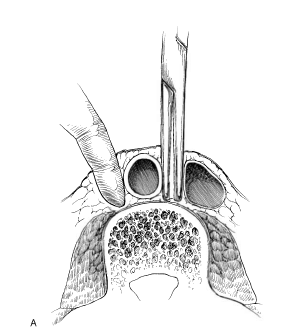 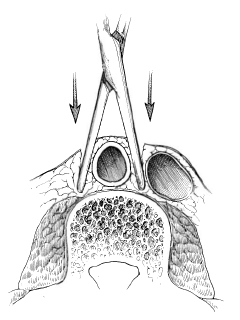 Control of Lumbar Vessels
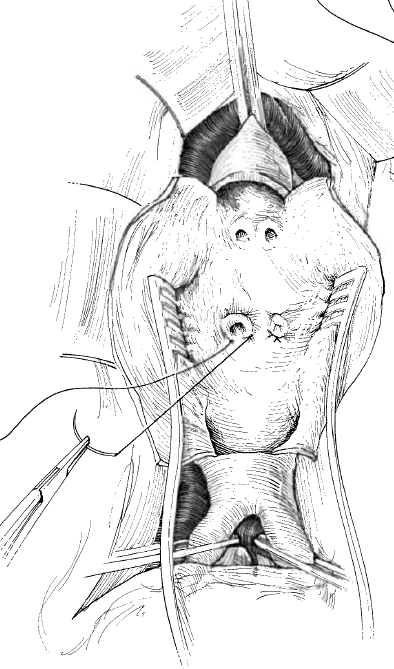 Aortic Reconstruction
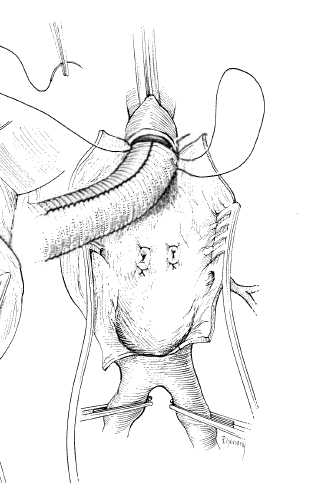 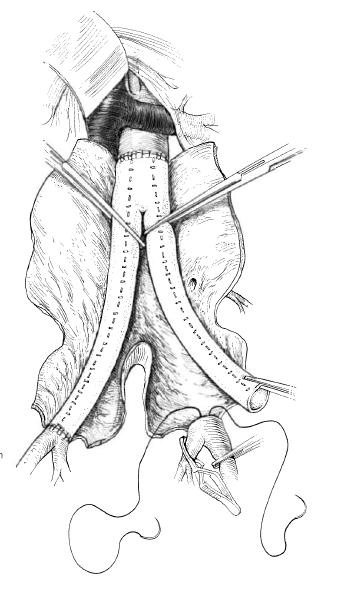 IMA Management
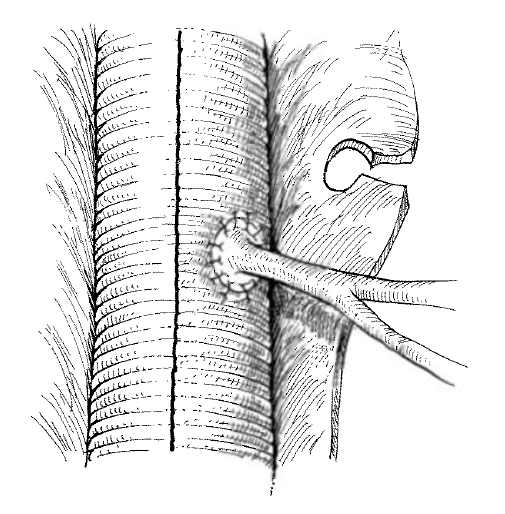 Aneurysm Sac Closure
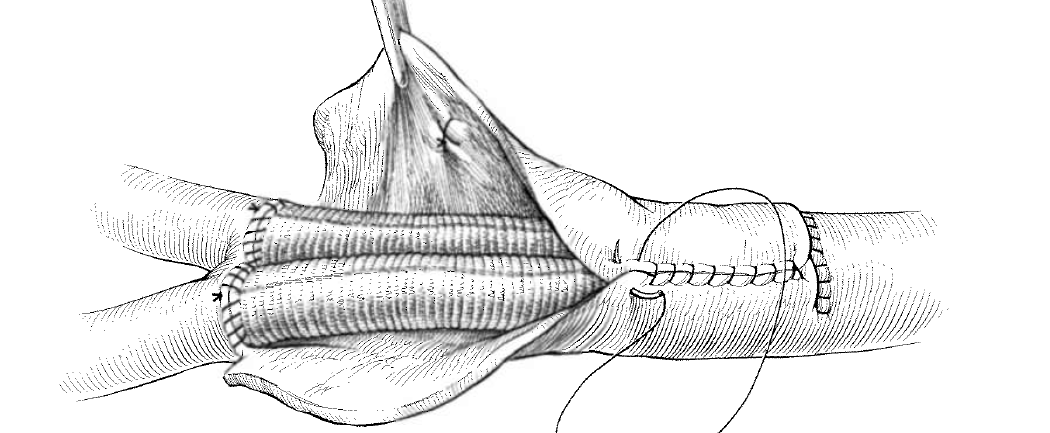 Infrarenal Exposure
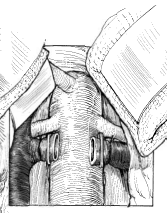 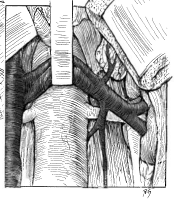